2030
复古红蓝拼色模板
年终总结  新年计划 述职报告  工作汇报  通用
2020 year-end summary work summarizes the boutique PPT
About the summary text input or copy here2020 year-end summary work summarizes the boutique PPT
About the summary text input or copy here
01 年度工作总结
02 工作完成情况
03 工作成果展示
04 经验不足之处
05 明年工作计划
目录
CONTENT
01
年度工作总结
添加小标题
添加小标题
添加小标题
添加小标题
在这里填写文本标题
Here to fill in the title of the courseware
请输入文字内容及说明
请输入文字内容及说明
输入文字标题
输入文字标题
1
2
3
4
5
输入文字标题
输入文字标题
输入文字标题
请输入文字内容及说明
在这里填写文本标题
Here to fill in the title of the courseware
这里点击填写标题
随着计算机技术的发展及印刷技术的进步，平面设计在熊猫感观领域的表现和应用也越来越丰富。
这里点击填写标题
随着计算机技术的发展及印刷技术的进步，平面设计在熊猫感观领域的表现和应用也越来越丰富。
这里点击填写标题
随着计算机技术的发展及印刷技术的进步，平面设计在熊猫感观领域的表现和应用也越来越丰富。
在这里填写文本标题
Here to fill in the title of the courseware
添加文本标题
根据统计分析，一页PPT中的文字控制在200字以内内达到很好的演讲效果根据统计分析，一页PPT中的文字控制在200字以内内达到很好的演讲效果根据统计分析，一页PPT中的文字控制在200字以内内达到很好的演讲效果根据统计分析，一页PPT中的文字控制在200字以内内达到很好的演讲效果根据统计分析，一页PPT中的文字控制在200字以内内达到很好的演讲效果根据统计分析.
在这里填写文本标题
Here to fill in the title of the courseware
随着计算机技术发展印刷技术的进步，平面设计在熊猫感观领域的表现和应用也越来越丰富。
01
02
03
随着计算机技术发展印刷技术的进步，平面设计在熊猫感观领域的表现和应用也越来越丰富。
随着计算机技术发展印刷技术的进步，平面设计在熊猫感观领域的表现和应用也越来越丰富。
在这里填写文本标题
Here to fill in the title of the courseware
添加说明文字添加说明文字添加说明文字
添加说明文字添加说明文字添加说明文字
添加说明文字添加说明文字添加说明文字
1
2
3
4
5
6
添加说明文字添加说明文字添加说明文字
添加说明文字添加说明文字添加说明文字
添加说明文字添加说明文字添加说明文字
在这里填写文本标题
Here to fill in the title of the courseware
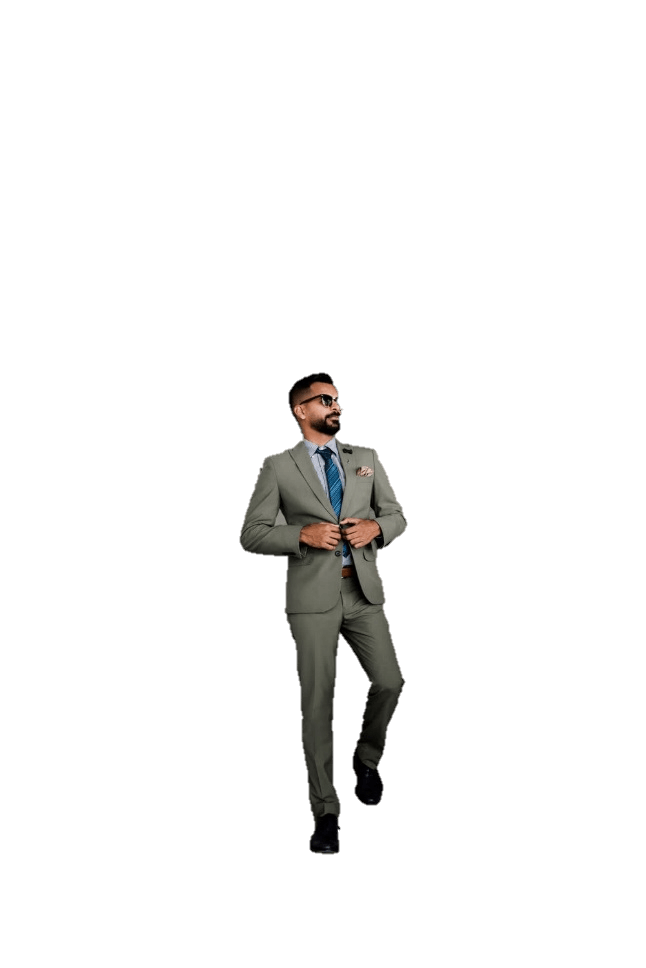 随着计算机技术的发展及印刷技术的进步，平面设计在熊猫感观领域的表现和应用也越来越丰富。
随着计算机技术的发展及印刷技术的进步，平面设计在熊猫感观领域的表现和应用也越来越丰富。
随着计算机技术的发展及印刷技术的进步，平面设计在熊猫感观领域的表现和应用也越来越丰富。
随着计算机技术的发展及印刷技术的进步，平面设计在熊猫感观领域的表现和应用也越来越丰富。
02
工作完成情况
添加小标题
添加小标题
添加小标题
添加小标题
在这里填写文本标题
Here to fill in the title of the courseware
业绩完成情况
100
%
在此录入上述图表的描述说明，在此录入上述图表的描述说明，在此录入上述图表的描述说明，在此录入上述图表的描述说明。
85
%
75
%
55
%
45
%
计划完成情况
40
%
20
%
在此录入上述图表的描述说明，在此录入上述图表的描述说明，在此录入上述图表的描述说明，在此录入上述图表的描述说明。
10
%
一月
二月
四月
五月
六月
八月
十月
十二月
在这里填写文本标题
Here to fill in the title of the courseware
请替换文字内容
Please replace text, click add relevant headline, modify the text content, also can copy your content to this directly.。
1
请替换文字内容
80%
60%
2
请替换文字内容
请替换文字内容
请替换文字内容
Please replace text, click add relevant headline, modify the text content, also can copy your content to this directly.
Please replace text, click add relevant headline, modify the text content, also can copy your content to this directly.
3
请替换文字内容
93%
55%
请替换文字内容
请替换文字内容
4
请替换文字内容
Please replace text, click add relevant headline, modify the text content, also can copy your content to this directly.
Please replace text, click add relevant headline, modify the text content, also can copy your content to this directly.
在这里填写文本标题
Here to fill in the title of the courseware
Please replace text, click add relevant headline, modify the text content, also can copy your content to this directly.
请替换文字内容
Please replace text, click add relevant headline, modify the text content, also can copy your content to this directly.
请替换文字内容
Please replace text, click add relevant headline, modify the text content, also can copy your content to this directly.
请替换文字内容
Please replace text, click add relevant headline, modify the text content, also can copy your content to this directly.
请替换文字内容
Please replace text, click add relevant headline, modify the text content, also can copy your content to this directly.
请替换文字内容
Please replace text, click add relevant headline, modify the text content, also can copy your content to this directly.
请替换文字内容
在这里填写文本标题
Here to fill in the title of the courseware
2011
2012
2013
2018
2019
随着计算机技术的发展及印刷技术进步，平面设计在熊猫感观领域的表现也越来越丰富，这真正的对今天平面设。
随着计算机技术的发展及印刷技术进步，平面设计在熊猫感观领域的表现也越来越丰富，这真正的对今天平面设。
随着计算机技术的发展及印刷技术进步，平面设计在熊猫感观领域的表现也越来越丰富，这真正的对今天平面设。
随着计算机技术的发展及印刷技术进步，平面设计在熊猫感观领域的表现也越来越丰富，这真正的对今天平面设。
随着计算机技术的发展及印刷技术进步，平面设计在熊猫感观领域的表现也越来越丰富，这真正的对今天平面设。
在这里填写文本标题
Here to fill in the title of the courseware
请在此处输入您的文本
请在此处输入您的文本
请在此处输入您的文本
请在此处输入您的文本
请在此处输入您的文本
请在此处输入您的文本
请在此处输入您的文本
请在此处输入您的文本
在这里填写文本标题
Here to fill in the title of the courseware
点击输入工作内容或复制你的文本内容
点击输入工作内容或复制你的文本内容
点击输入标题
点击输入工作内容或复制你的文本内容
点击输入工作内容或复制你的文本内容
点击输入标题
点击输入工作内容或复制你的文本内容
点击输入工作内容或复制你的文本内容
点击输入标题
点击输入工作内容或复制你的文本内容
点击输入工作内容或复制你的文本内容
点击输入标题
03
工作成果展示
添加小标题
添加小标题
添加小标题
添加小标题
在这里填写文本标题
Here to fill in the title of the courseware
01
随着计算机技术发展印刷技术的进步，平面设计在熊猫感观领域的表现和应用也越来越丰富。
02
03
随着计算机技术发展印刷技术的进步，平面设计在熊猫感观领域的表现和应用也越来越丰富。
随着计算机技术发展及印刷技术的进步，平面设计在熊猫感观领域的表现和应用越来越丰富。
04
随着计算机技术发展印刷技术的进步，平面设计在熊猫感观领域的表现和应用也越来越丰富。
05
随着计算机技术发展印刷技术的进步，平面设计在熊猫感观领域的表现和应用也越来越丰富。
随着计算机技术发展印刷技术的进步，平面设计在熊猫感观领域的表现和应用也越来越丰富。
在这里填写文本标题
Here to fill in the title of the courseware
点击添加文本
点击添加文本
点击输入简要文本内容，文字内容需概况精炼的说明该分项内容熊猫熊猫专业设计……
点击输入简要文本内容，文字内容需概况精炼的说明该分项内容熊猫熊猫专业设计……
点击添加文本
点击添加文本
点击输入简要文本内容，文字内容需概况精炼的说明该分项内容熊猫熊猫专业设计……
点击输入简要文本内容，文字内容需概况精炼的说明该分项内容熊猫熊猫专业设计……
点击添加文本
点击添加文本
点击输入简要文本内容，文字内容需概况精炼的说明该分项内容熊猫熊猫专业设计……
点击输入简要文本内容，文字内容需概况精炼的说明该分项内容熊猫熊猫专业设计……
在这里填写文本标题
Here to fill in the title of the courseware
点击此处添加文字描述，点击此处添加文字描述
1
4
3
2
单击此处添加文本内容单击此处添加文本内容单击此处添加文本内容单击此处添加文本内容单击此处添加文本内容单击此处添加文本内容单击此处添加文本内容单击此处添加文本内容单击此处添加文本内容单击此处添加文本内容单击此处添加文本内容单
点击此处添加文字描述，点击此处添加文字描
点击此处添加文字描述，点击此处添加文字描
点击此处添加文字描述，点击此处添加文字描
在这里填写文本标题
Here to fill in the title of the courseware
添加标题
在此录入上述图表的综合描述说明，在此录入上述图表的综合描述说明，
添加标题
添加标题
添加标题
添加标题
您的内容打在这里，或者通过复制您的
您的内容打在这里，或者通过复制您的
您的内容打在这里，或者通过复制您的
您的内容打在这里，或者通过复制您的
在这里填写文本标题
Here to fill in the title of the courseware
700
600
点击添加标题
500
您的内容打在这里，或者通过复制您的文本后，在此框中选择粘贴，并选择只保留文字。您的内容打在这里，或者通过通过复制您的文本。
400
300
123,4567873
200
100
添加标题
添加标题
0
标题
标题
标题
标题
在这里填写文本标题
Here to fill in the title of the courseware
第三项重点工作
第二项重点工作
第一项重点工作
第四项重点工作
这里输入简单的文字概述里输入简单文字概述这简单文字内容
这里输入简单的文字概述里输入简单文字概述这简单文字内容
这里输入简单的文字概述里输入简单文字概述这简单文字内容
这里输入简单的文字概述里输入简单文字概述这简单文字内容
在这里填写文本标题
Here to fill in the title of the courseware
标题文本一
点击输入你的文字内容或复制你的文本内容
点击输入你的文字内容或复制你的文本内容
点击输入你的文字内容或复制你的文本内容
标题
文本一
标题文本二
点击输入你的文字内容或复制你的文本内容
点击输入你的文字内容或复制你的文本内容
点击输入你的文字内容或复制你的文本内容
标题
文本三
标题
文本二
标题文本三
点击输入你的文字内容或复制你的文本内容
点击输入你的文字内容或复制你的文本内容
点击输入你的文字内容或复制你的文本内容
04
经验不足之处
添加小标题
添加小标题
添加小标题
添加小标题
在这里填写文本标题
Here to fill in the title of the courseware
100%
80%
60%
40%
20%
2月份
4月份
6月份
8月份
10月份
12月份
请在此处输入您的文本或者复制您的文本粘贴到此处，请在此处输入您的文本或者复制您的文本粘贴到此处。
请在此处输入您的文本或者复制您的文本粘贴到此处，请在此处输入您的文本或者复制您的文本粘贴到此处。
在这里填写文本标题
Here to fill in the title of the courseware
01
04
03
02
添加标题
添加标题
添加标题
添加标题
您的内容打在这里，或者通过复制您的
您的内容打在这里，或者通过复制您的
您的内容打在这里，或者通过复制您的
您的内容打在这里，或者通过复制您的
在这里填写文本标题
Here to fill in the title of the courseware
输入内容
输入内容
输入内容
输入内容
添加标题
添加标题
添加标题
添加标题
在此录入上述图表的描述说明，在此录入上述图表的描述说明，在此录入上述图表的描述说明。
在此录入上述图表的描述说明，在此录入上述图表的描述说明，在此录入上述图表的描述说明。
在此录入上述图表的描述说明，在此录入上述图表的描述说明，在此录入上述图表的描述说明。
在此录入上述图表的描述说明，在此录入上述图表的描述说明，在此录入上述图表的描述说明。
在此录入本图表的综合描述说明，在此录入本图表的综合描述说明，在此录入本图表的综合描述说明，在此录入本图表的综合描述说明。在此录入本图表的综合描述说明，在此录入本图表的综合描述说明，在此录入上述图表的综合描述说明，在此录入上述图表的综合描述说明，在此录入上述图表的综合描述说明。
在这里填写文本标题
Here to fill in the title of the courseware
添加标题
点击添加文字
95%
点击添加标题
点击添加文字
添加标题
75%
点击添加文字
添加标题
85%
点击添加文字
添加标题
52%
点击添加文字
添加标题
87%
在这里填写文本标题
Here to fill in the title of the courseware
12
03
点击添加标题
点击添加标题
您的内容打在这里，或者通过复制您的文本后，在此框中选择粘贴，并选择只保留文字。
您的内容打在这里，或者通过复制您的文本后，在此框中选择粘贴，并选择只保留文字。
添加标题
20
90
点击添加标题
点击添加标题
您的内容打在这里，或者通过复制您的文本后，在此框中选择粘贴，并选择只保留文字。
您的内容打在这里，或者通过复制您的文本后，在此框中选择粘贴，并选择只保留文字。
05
明年工作计划
添加小标题
添加小标题
添加小标题
添加小标题
在这里填写文本标题
Here to fill in the title of the courseware
01
03
02
04
销售预算
生产预算
存货预算
费用预算
一定的目标利润需要一定的目标销售额和成本来维系。
它涉及生产量预算和生产成本预算两方面。
它包括材料存货预算和产品存货预算。
包括销售费用预算和管理费用预算。
在这里填写文本标题
Here to fill in the title of the courseware
1
2
3
4
2018
2018
2017
2018
添加标题
添加标题
添加标题
添加标题
单击添加文本内容
单击添加文本内容
单击添加文本内容
单击添加文本内容
单击添加文本内容
单击添加文本内容
单击添加文本内容
单击添加文本内容
单击添加文本内容
单击添加文本内容
单击添加文本内容
单击添加文本内容
单击添加文本内容
单击添加文本内容
单击添加文本内容
单击添加文本内容
在这里填写文本标题
Here to fill in the title of the courseware
单击此处添加标题
此处添加详细文本描述，建议与标题相关整体语言风格
单击此处添加标题
此处添加详细文本描述，建议与标题相关整体语言风格
解决方案
单击此处添加标题
此处添加详细文本描述，建议与标题相关整体语言风格
单击此处添加标题
此处添加详细文本描述，建议与标题相关整体语言风格
在这里填写文本标题
Here to fill in the title of the courseware
添加
文本
添加
文本
添加
文本
添加
文本
单击填加标题
单击填加文字内容单击填加文字内容
单击填加文字内容单击填加文字内容
在这里填写文本标题
Here to fill in the title of the courseware
单击填加标题
点击添加文本点击添加文本
点击添加文本点击添加文本
单击此处填加文字内容
单击此处填加文字内容
单击填加标题
点击添加文本点击添加文本
点击添加文本点击添加文本
填加
标题
单击填加标题
点击添加文本点击添加文本
点击添加文本点击添加文本
单击填加标题
点击添加文本点击添加文本
点击添加文本点击添加文本
单击填加标题
点击添加文本点击添加文本
点击添加文本点击添加文本
单击填加标题
点击添加文本点击添加文本
点击添加文本点击添加文本
在这里填写文本标题
Here to fill in the title of the courseware
添加文本
添加文本
添加文本
添加文本
此处输入文本
此处输入文本
此处输入文本
此处输入文本
此处输入文本
此处输入文本
此处输入文本
此处输入文本
此处输入文本
此处输入文本
此处输入文本
此处输入文本
在这里填写文本标题
Here to fill in the title of the courseware
100%
90%
90%
80%
70%
在此录入上述图表的综合描述说明，在此录入上述图表的综合描述说明
在此录入上述图表的综合描述说明
在此录入上述图表的综合描述说明
输入标签
输入标签
在此录入上述图表的综合描述说明
在此录入上述图表的综合描述说明
输入标签
输入标签
输入标签
在此录入上述图表的综合描述说明，在此录入上述图表的综合描述说明，在此录入上述图表的综合描述说明。在此录入上述图表的描述说明，在此录入上述图表的综合描述说明，在此录入上述图表的综合描述说明，在此录入上述图表的综合描述说明，在此录入上述图表的综合描述说明，在此录入上述图表的综合描述说明。
在这里填写文本标题
Here to fill in the title of the courseware
标题文字
标题文字
标题文字
标题文字
单击此处添加段落文本单击此处添加段落文本单击此处
单击此处添加段落文本单击此处添加段落文本单击此处
单击此处添加段落文本单击此处添加段落文本单击此处
单击此处添加段落文本单击此处添加段落文本单击此处
标题
文字
2030
thanks
年终总结  新年计划 述职报告  工作汇报  通用
2020 year-end summary work summarizes the boutique PPT
About the summary text input or copy here2020 year-end summary work summarizes the boutique PPT
About the summary text input or copy here